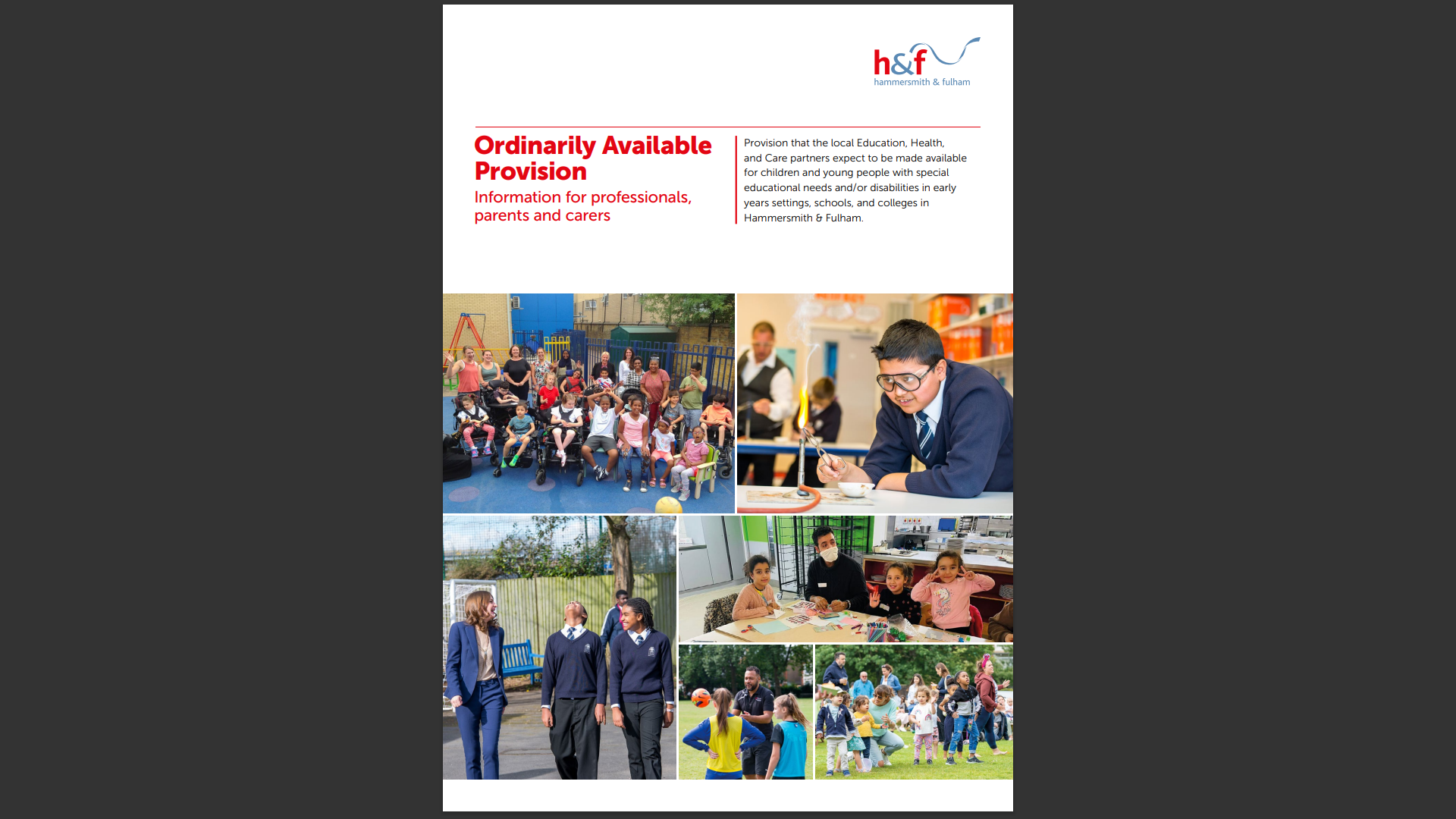 Hammersmith & FulhamOrdinarily Available Provision ChecklistCommunication and Interaction
This checklist should be used alongside the H&F Ordinarily Available Provision document.
Many children and young people may have needs across more than one category and certain conditions may not fall neatly into one area of need. It is important to note that a child or young person with a particular difficulty is unlikely to need all of the provision listed in that area; rather that this document should be used as a guide for those working with the child or young person when considering the provision that could be put in place to best suit their individual needs
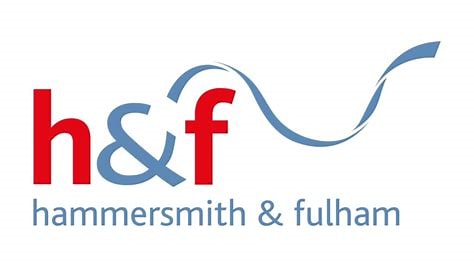 What does this checklist document do?
This checklist document describes some of the provision for specific areas of need that should be ordinarily available in education settings in Hammersmith & Fulham. It should be used in conjunction with the Council’s Ordinarily Available Guidance document. 

What is the purpose of the Ordinarily Available Guidance and checklists? 
This guidance aims to provide consistency and a common set of expectations about what provision should be made available for children and young people, within the structure of core and delegated funding (notional budgets) in state schools, academies & free schools.

Who should read this document? 
Schools and education settings should read this in the context of their responsibility to operate a graduated response to assessing, planning for, reviewing and providing for pupil and student needs in their settings. The education setting should always consider their graduated response to meeting additional needs and show clear evidence of interventions over time. 

How will this document help?
This checklist will help schools and Local Authority officers to be clear about the expectations for provision at Universal and SEN Support. This document will help guide schools and education settings on implementing the graduated approach. This is not an exhaustive list and must be read in the context of the SEND Code of Practice 2015 and the full Ordinarily Available Guidance document.
High Quality Teaching Strategies
High Quality Teaching Strategies
Interventions
Assessment Tools
Speech, Language and Communication Needs - SLCN Training Expectations
All school staff should take part in speech, language and communication needs awareness training on a regular basis.

There are staff who have participated in Autism Awareness training and who disseminate information throughout the school.

There is a named member of staff who is trained in undertaking Environmental Audits. 

There are staff in school trained on specialist approaches and evidenced based interventions to support specialist needs such as: PECS, Autism Awareness, Structured Teaching, Makaton, Intensive Interaction, Emotional Regulation.
Further questions to consider
Has hearing been checked? 
Is the environment suitable for good listening and attention?
 What support has been put in place prior to a referral to the Speech and Language Therapist?
 Are there a lot of distractions when delivering SaLT interventions? 
Are pupils sitting in the most appropriate place in classrooms?
Are pupils given enough time to think about and answer questions?
How are skills taught during SLCN interventions generalised to whole class learning? 
If seeking specialist advice: are you ensuring your setting’s cycle of support (assess, plan, do, review) continues while specialist advice is sought?